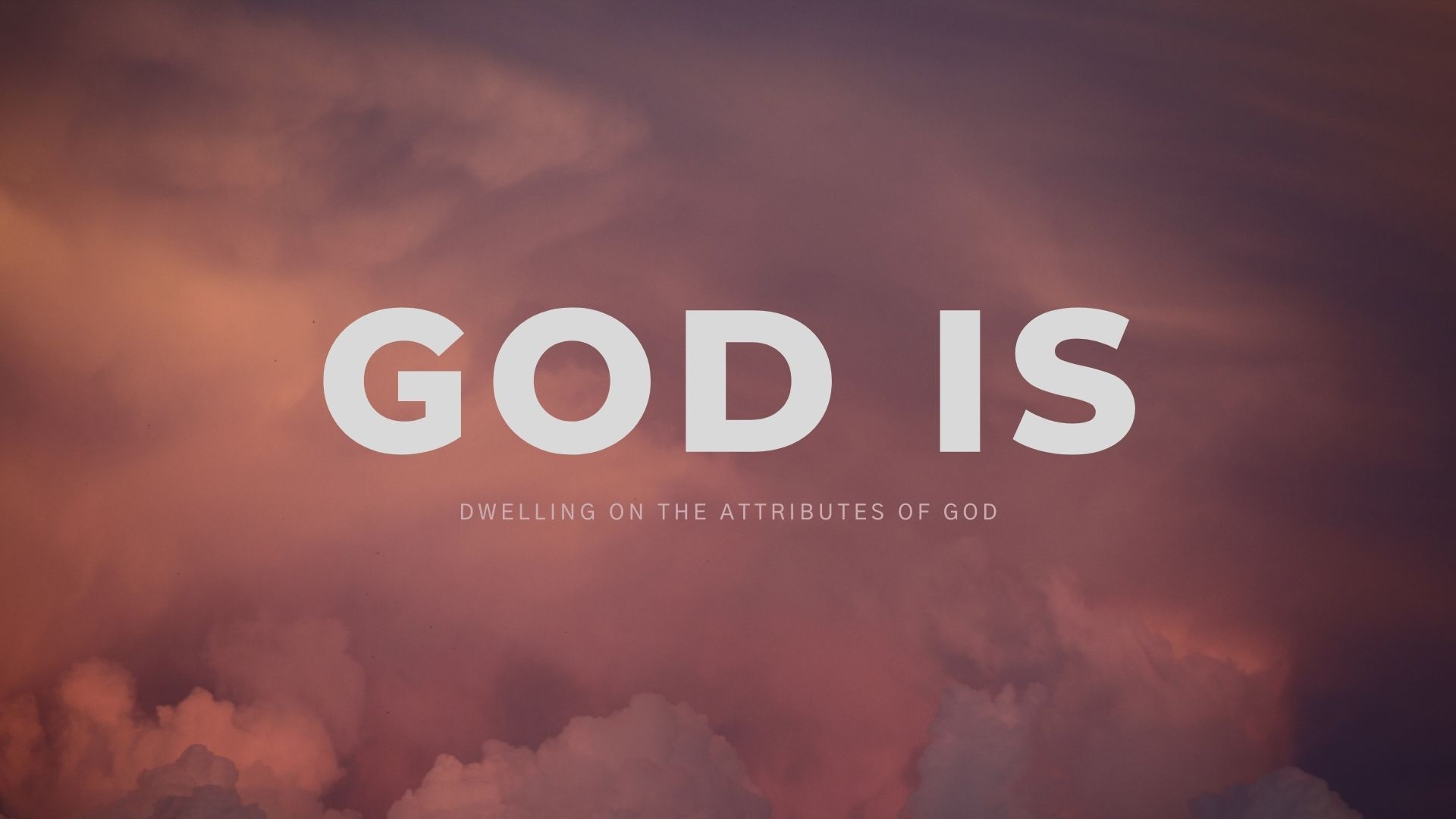 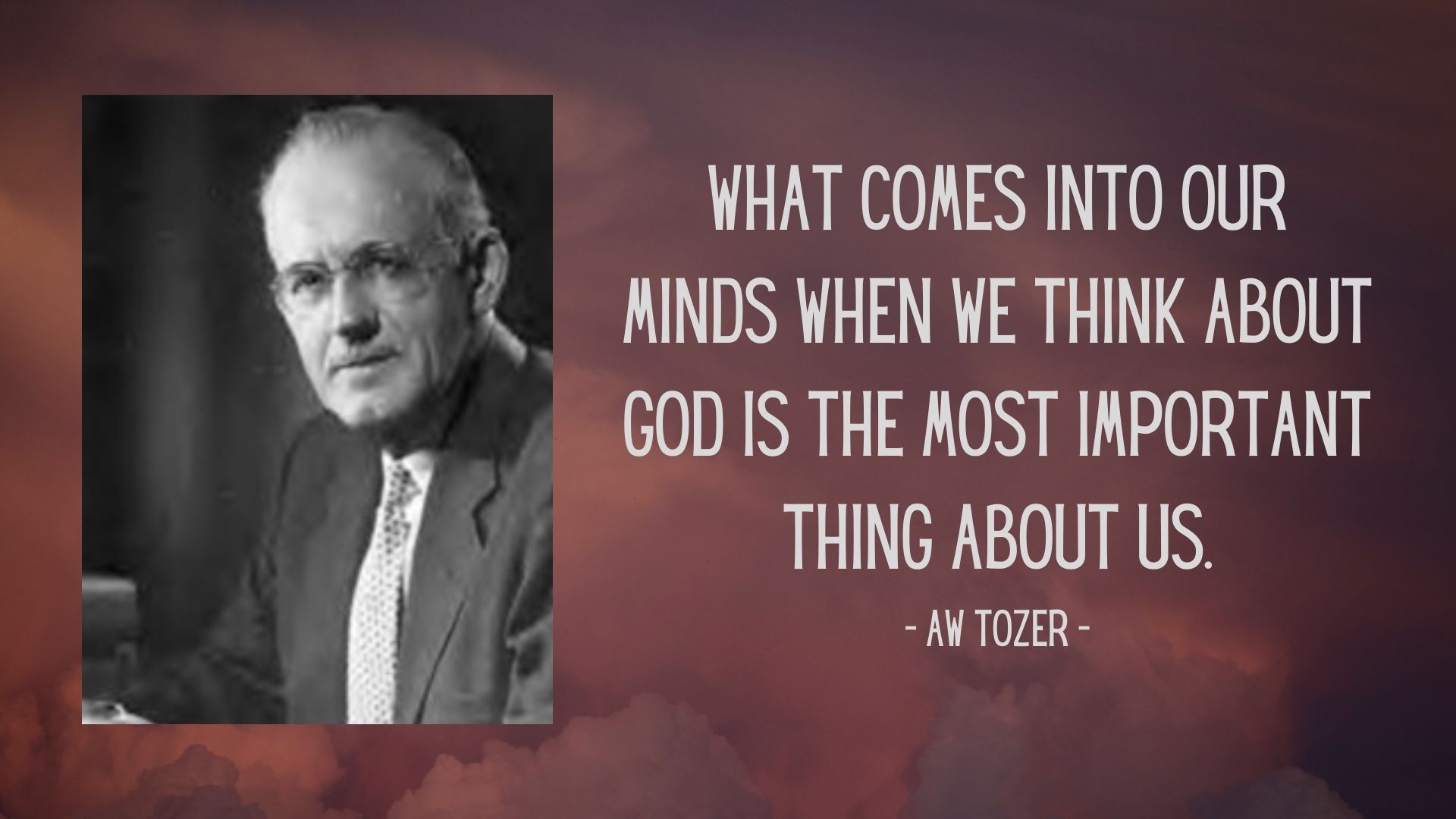 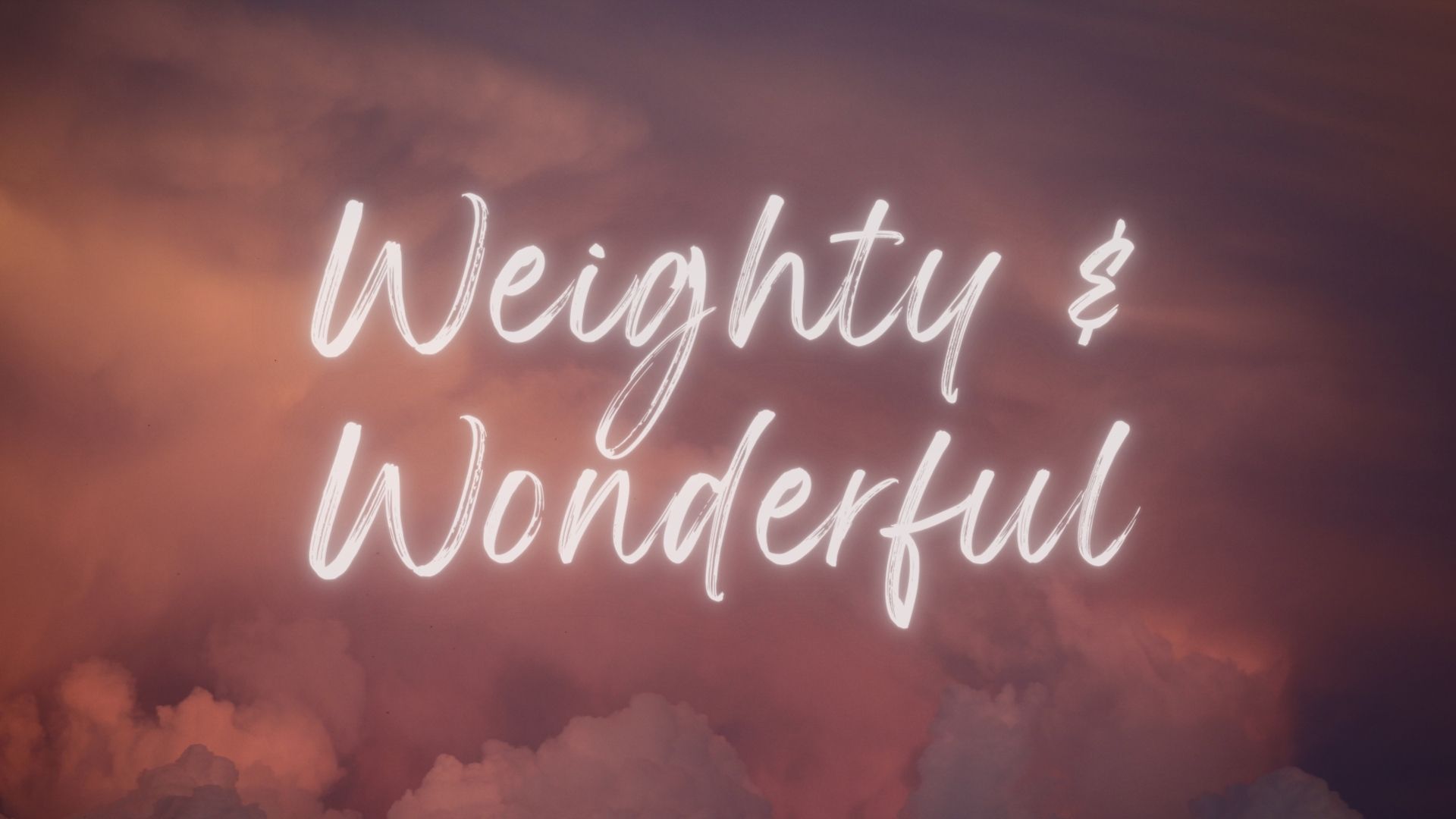 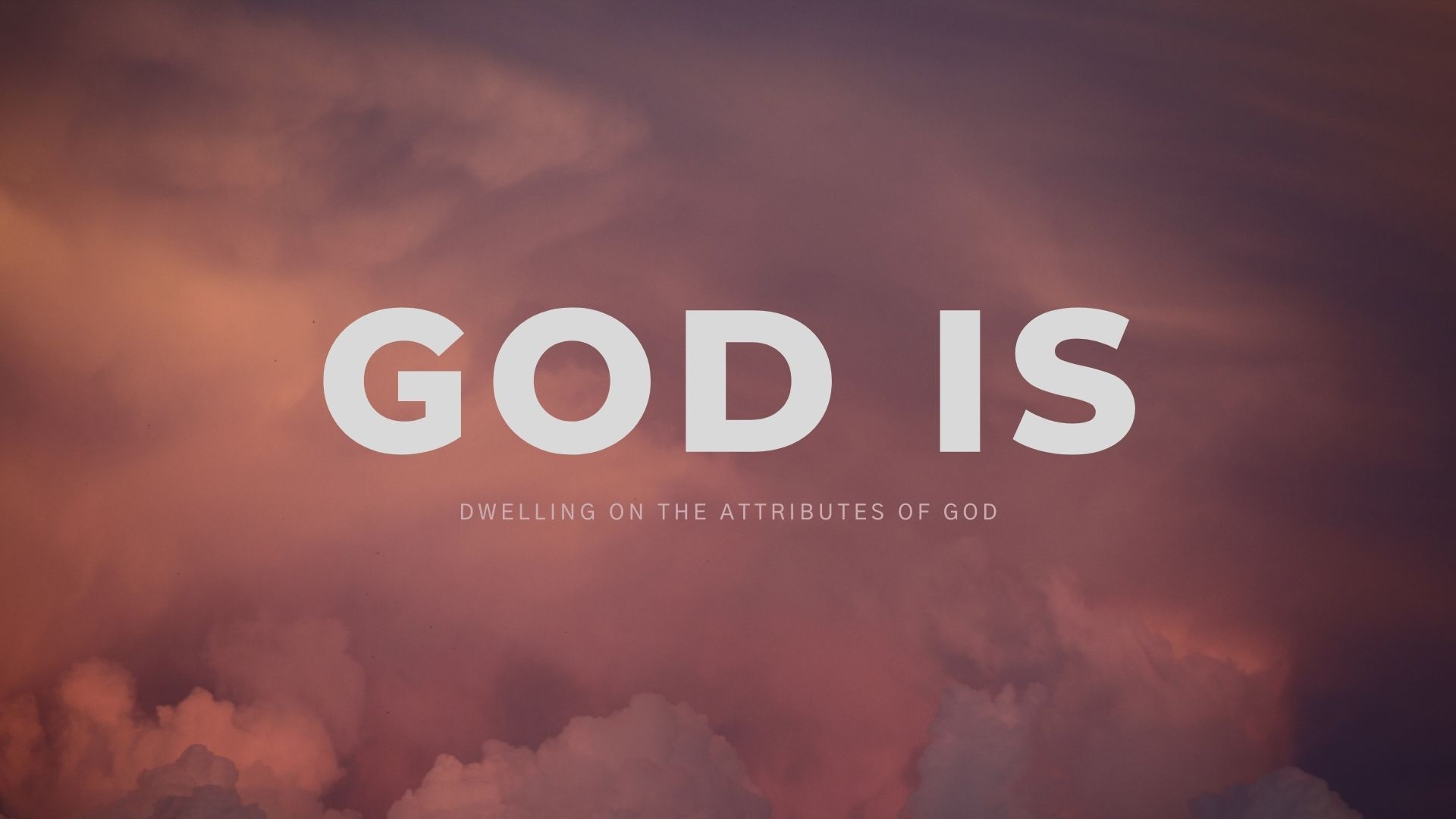 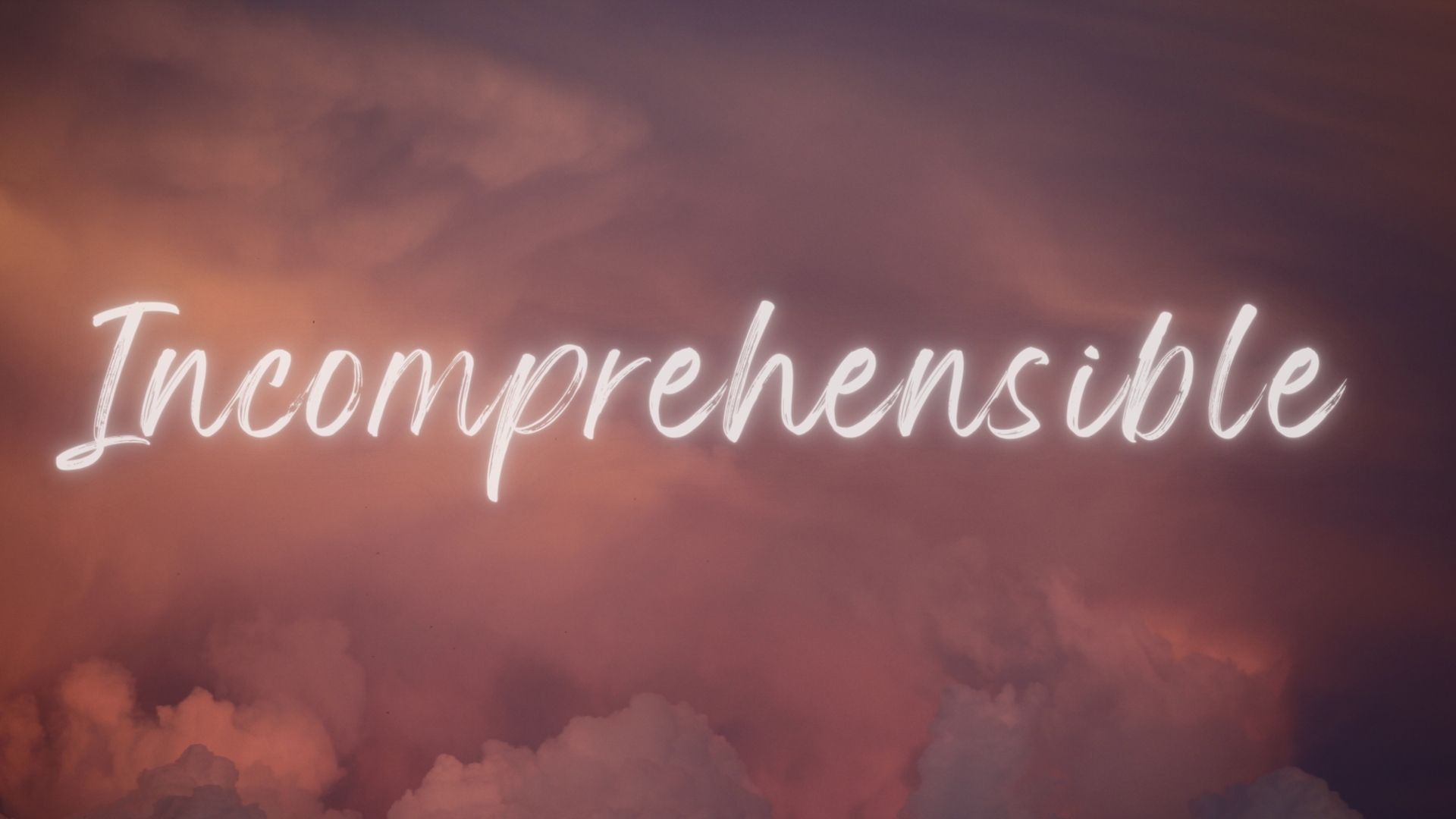 Incomprehensible
In-com-prehend
Not-totally-grasp/attain

Prehendere means to grasp or to attain.
When prefixed with com it means to grasp a thing in its totality so as to enclose or contain it. 
I may comprehend a physical object such as a penny by enclosing it in my hand. 
When referred to knowledge, comprehension means to know a thing in its entirety, to get your mind around it, so to speak

James Dolezal 
info.alliancenet.org/placefortruth/worshipping-the-incomprehensible-god
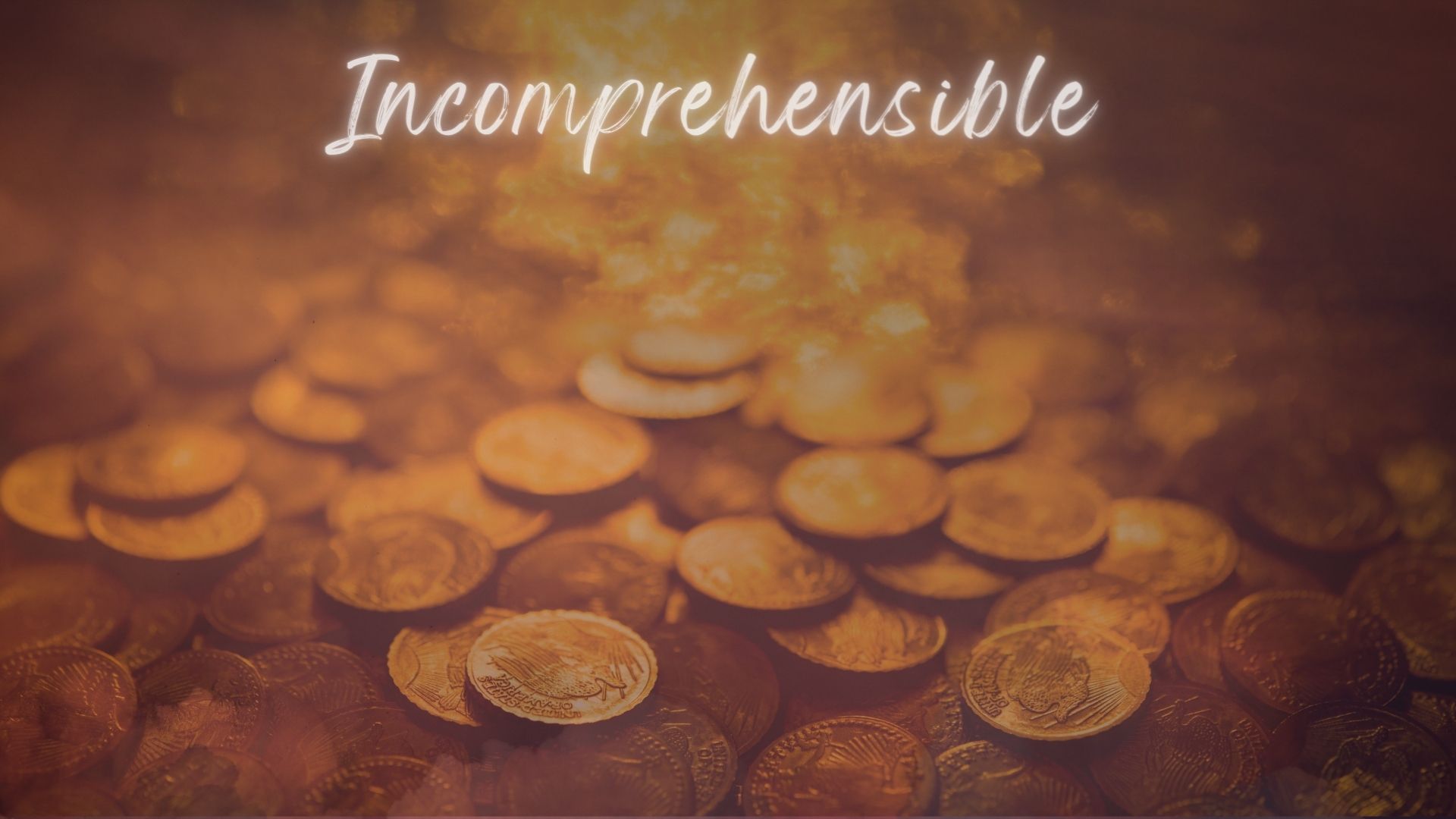 Great is the Lord, and greatly to be praised, and his greatness is unsearchable.
Psalm 145:3 ESV

7 “Can you find out the deep things of God? Can you find out the limit of the Almighty? 8 It is higher than heaven —what can you do? Deeper than Sheol—what can you know? 9 Its measure is longer than the earth and broader than the sea.
Job 11:7-9 ESV
33 Oh, the depth of the riches and wisdom and knowledge of God! How unsearchable are his judgements and how inscrutable his ways! 34 “For who has known the mind of the Lord, or who has been his counsellor?” 35 “Or who has given a gift to him that he might be repaid?” 36 For from him and through him and to him are all things. To him be glory for ever. Amen.
Romans 11:33-36 ESV
Our Response?
 Me centred: Pity & Pride
 God centred: Praise & a Posture of Humility
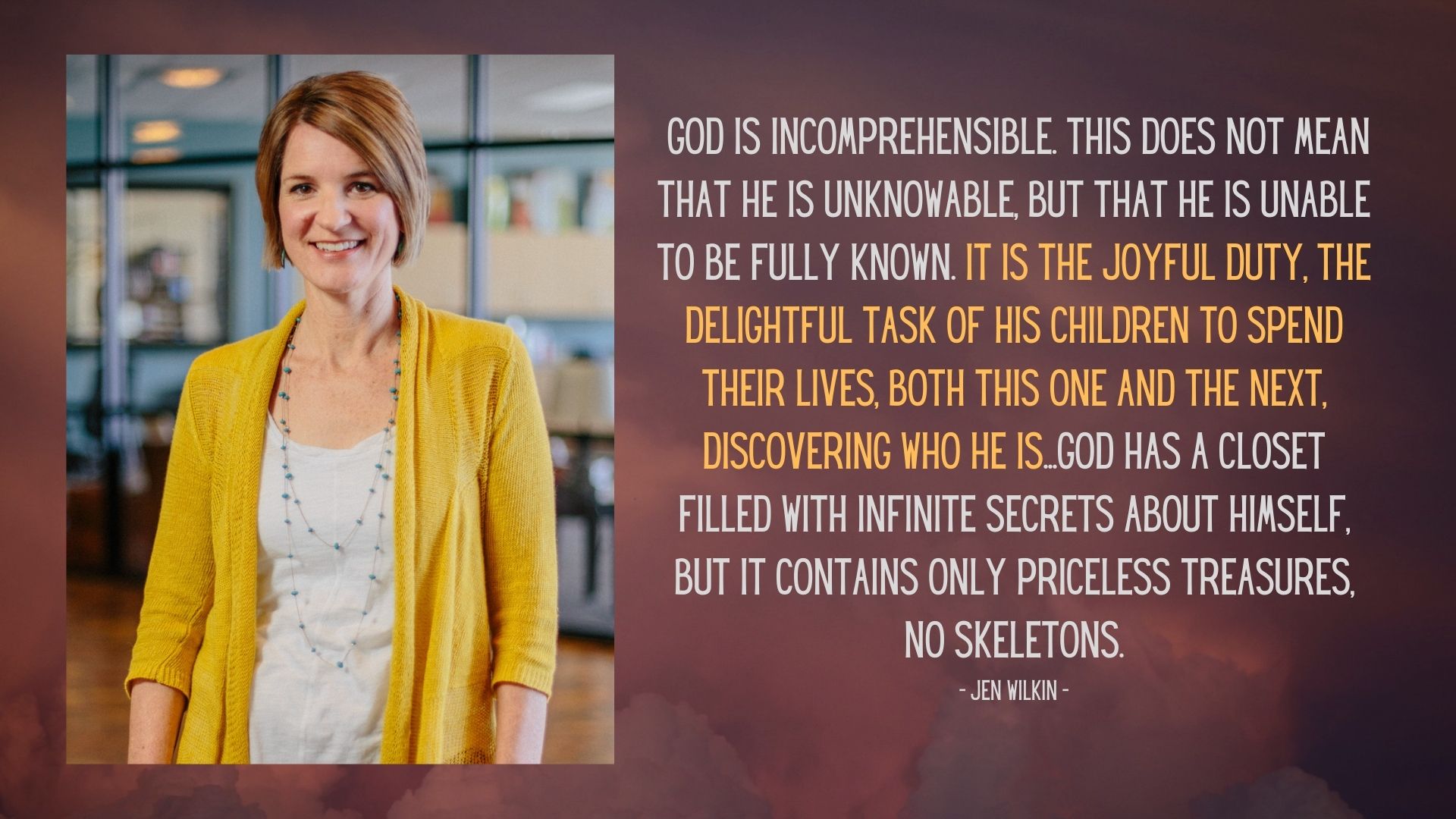 8 For my thoughts are not your thoughts, neither are your ways my ways, declares the Lord. 9 For as the heavens are higher than the earth, so are my ways higher than your ways and my thoughts than your thoughts 
Isaiah 55:6-9  ESV
6 “Seek the Lord while he may be found; call upon him while he is near; 7 let the wicked forsake his way, and the unrighteous man his thoughts; let him return to the Lord, that he may have compassion on him, and to our God, for he will abundantly pardon. 8 For my thoughts are not your thoughts, neither are your ways my ways, declares the Lord. 9 For as the heavens are higher than the earth, so are my ways higher than your ways and my thoughts than your thoughts 
Isaiah 55:6-9  ESV
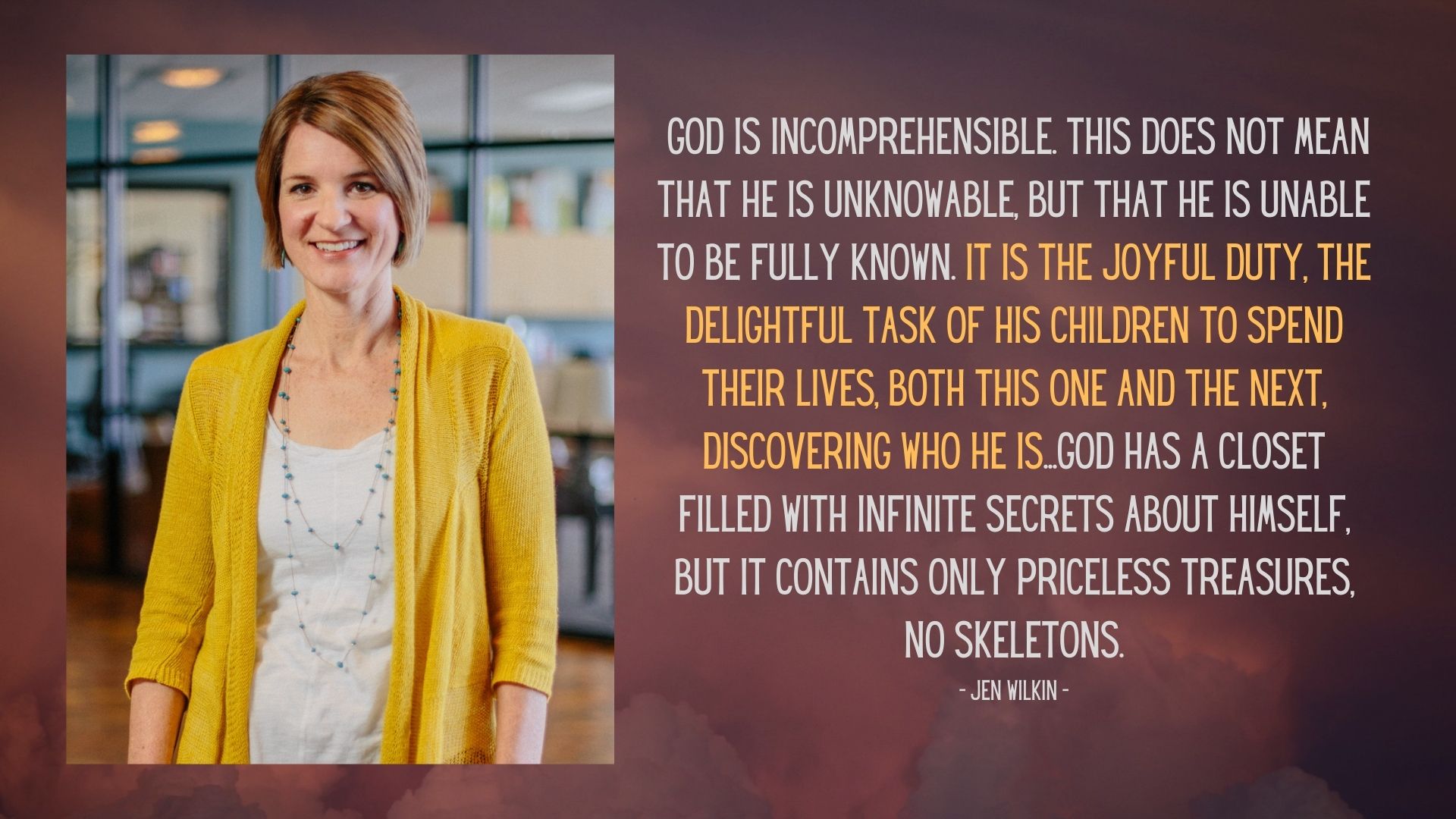 9 And so, from the day we heard, we have not ceased to pray for you, asking that you may be filled with the knowledge of his will in all spiritual wisdom and understanding, 10 so as to walk in a manner worthy of the Lord, fully pleasing to him, bearing fruit in every good work and increasing in the knowledge of God.
Colossians 1:8-10 ESV

12 For now we see in a mirror dimly, but then face to face. Now I know in part; then I shall know fully, even as I have been fully known.
1 Corinthians 13:12 ESV
18 For the wrath of God is revealed from heaven against all ungodliness and unrighteousness of men, who by their unrighteousness suppress the truth. 19 For what can be known about God is plain to them, because God has shown it to them. 20 For his invisible attributes, namely, his eternal power and divine nature, have been clearly perceived, ever since the creation of the world, in the things that have been made. So they are without excuse. 21 For although they knew God, they did not honour him as God or give thanks to him, but they became futile in their thinking, and their foolish hearts were darkened.
Romans 1:18-21 ESV
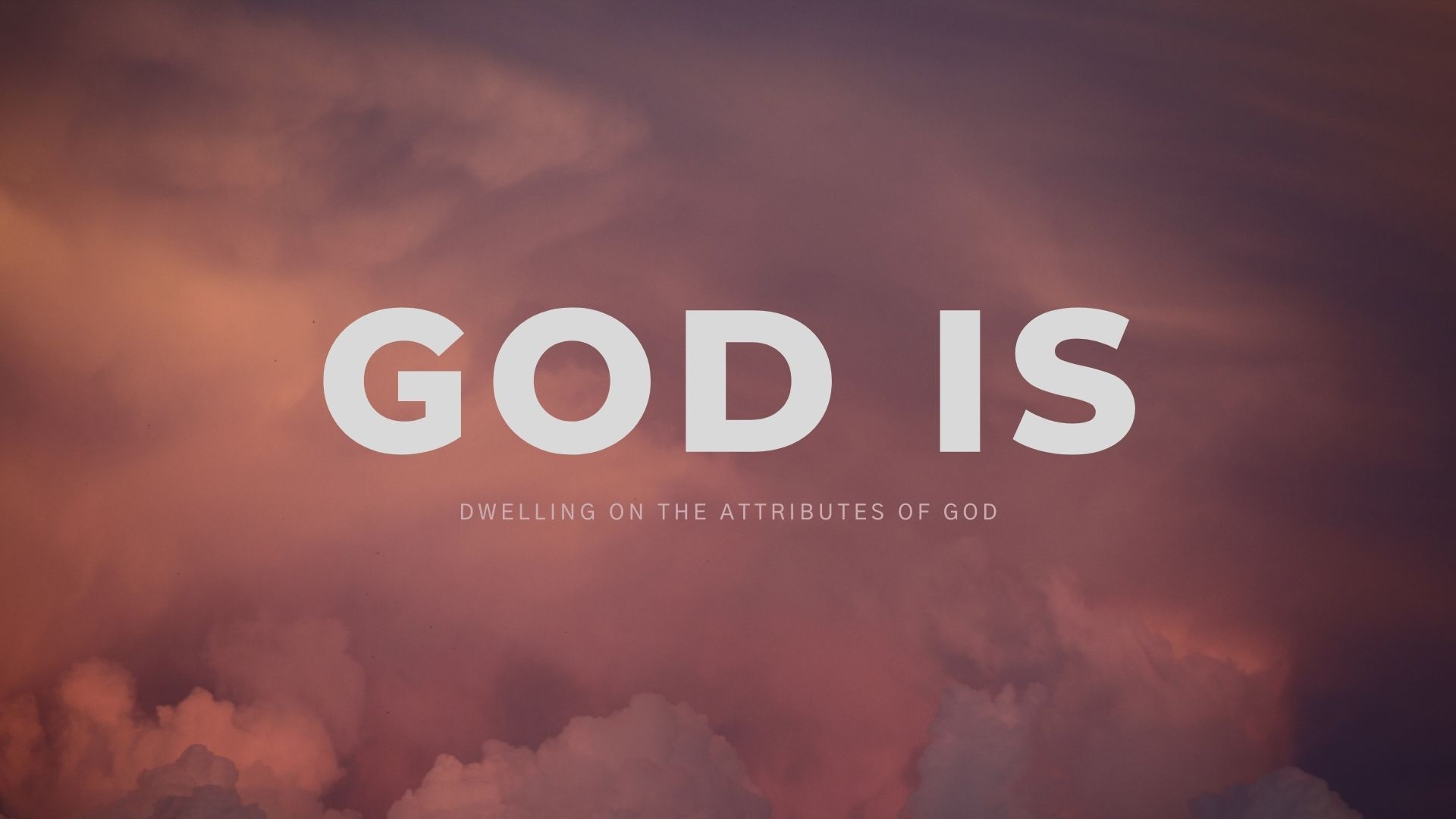 14 The Word became flesh and dwelt among us. We observed his glory, the glory as the one and only Son  from the Father, full of grace and truth…  18 No one has ever seen God. The one and only Son, who is himself God and is at the Father’s side —he has revealed him.
John 1:14, 18 CSB

3 And this is eternal life, that they know you the only true God, and Jesus Christ whom you have sent.
John 17:3 ESV
“Seek the Lord while he may be found; call upon him while he is near; 7 let the wicked forsake his way, and the unrighteous man his thoughts; let him return to the Lord, that he may have compassion on him, and to our God, for he will abundantly pardon. 
Isaiah 55:6-9  ESV

“For God so loved the world, that he gave his only Son, that whoever believes in him should not perish but have eternal life.
John 3:16 ESV
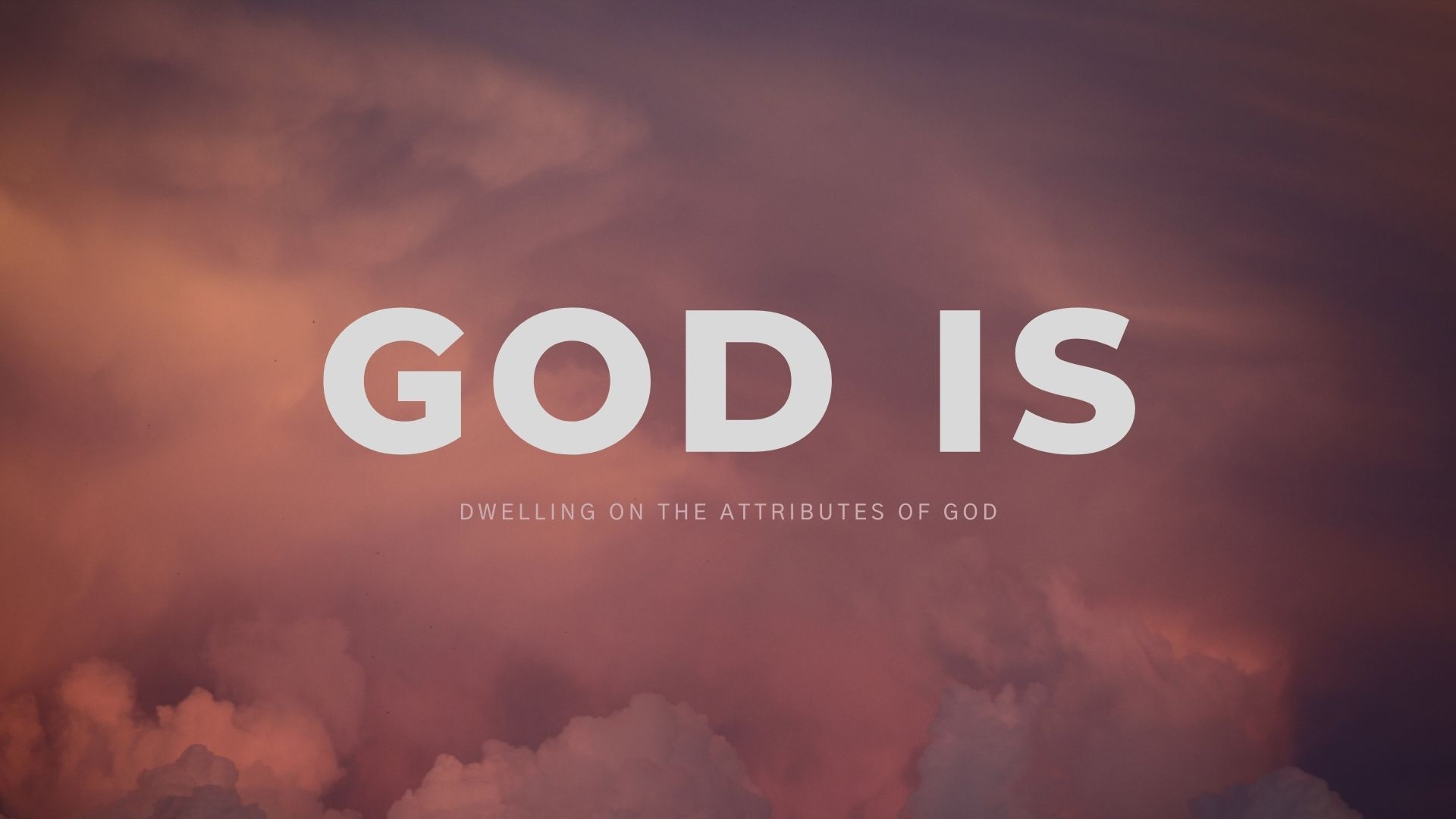